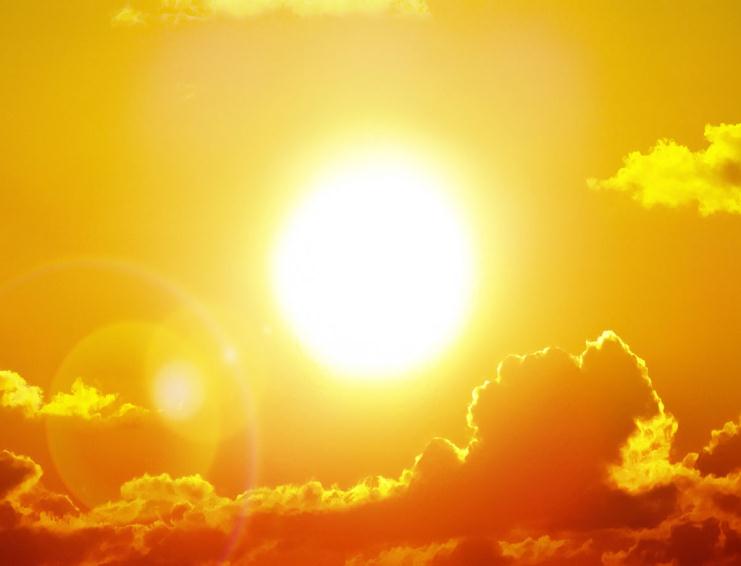 Google classroom
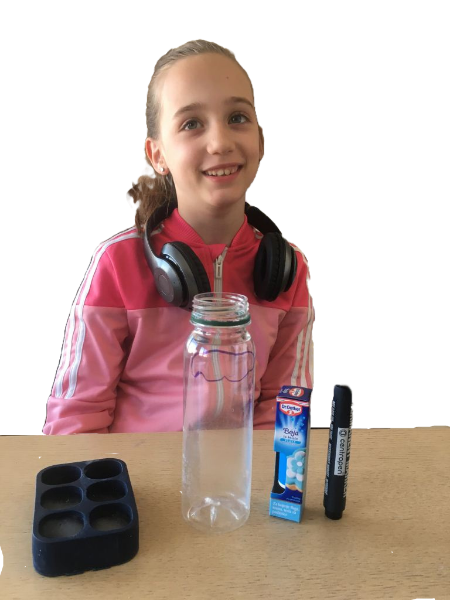 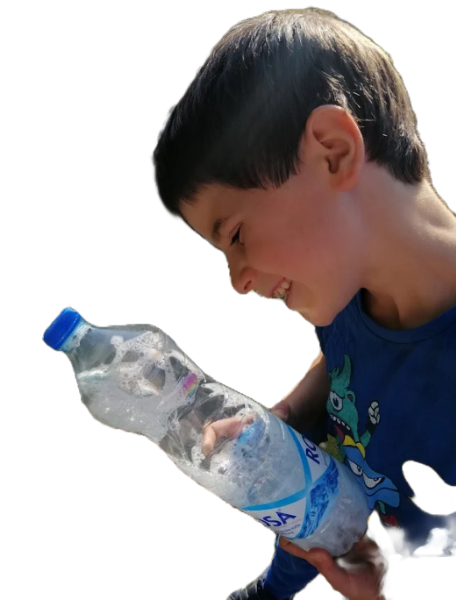 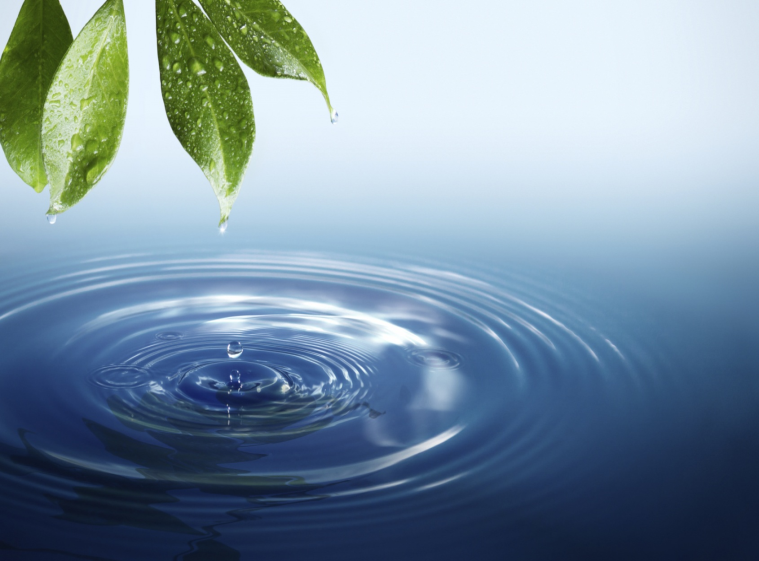 НЕЖИВА ПРИРОДАСвет око насПрви разред
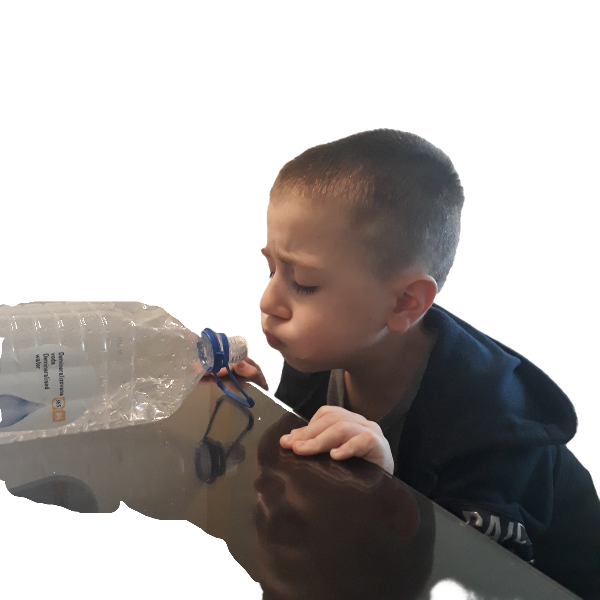 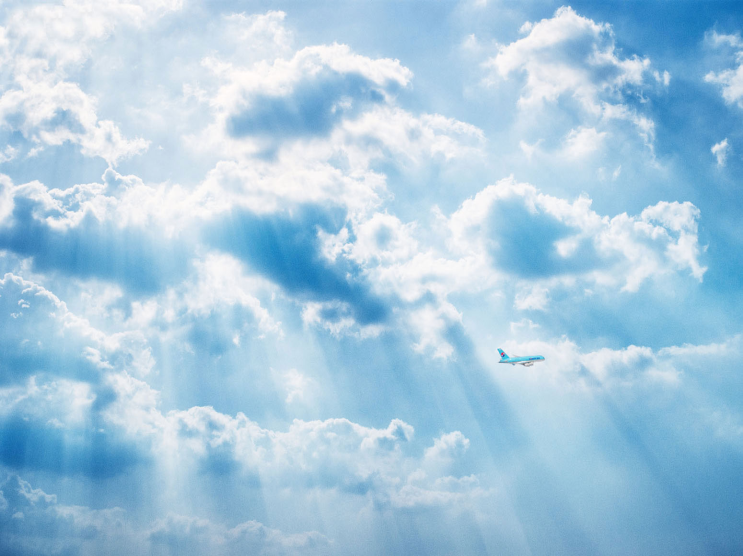 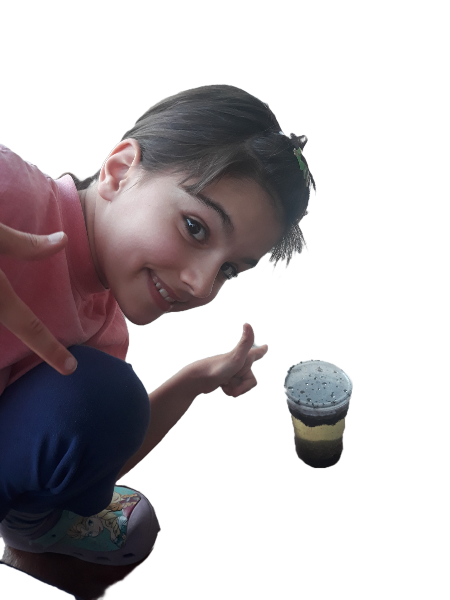 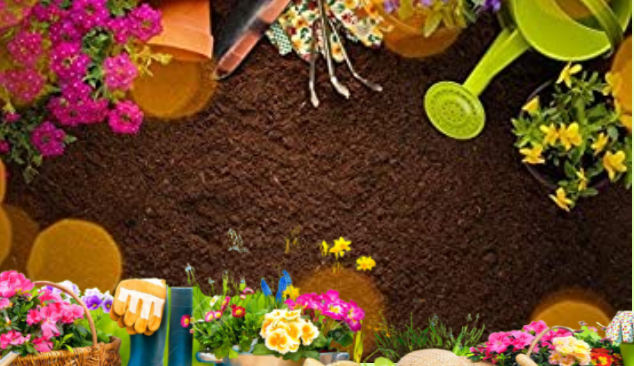 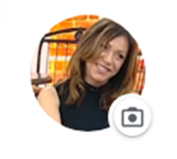 Наташа Ћирић Живковић 
ОШ ,,Краљ Александар Први’’, Београд
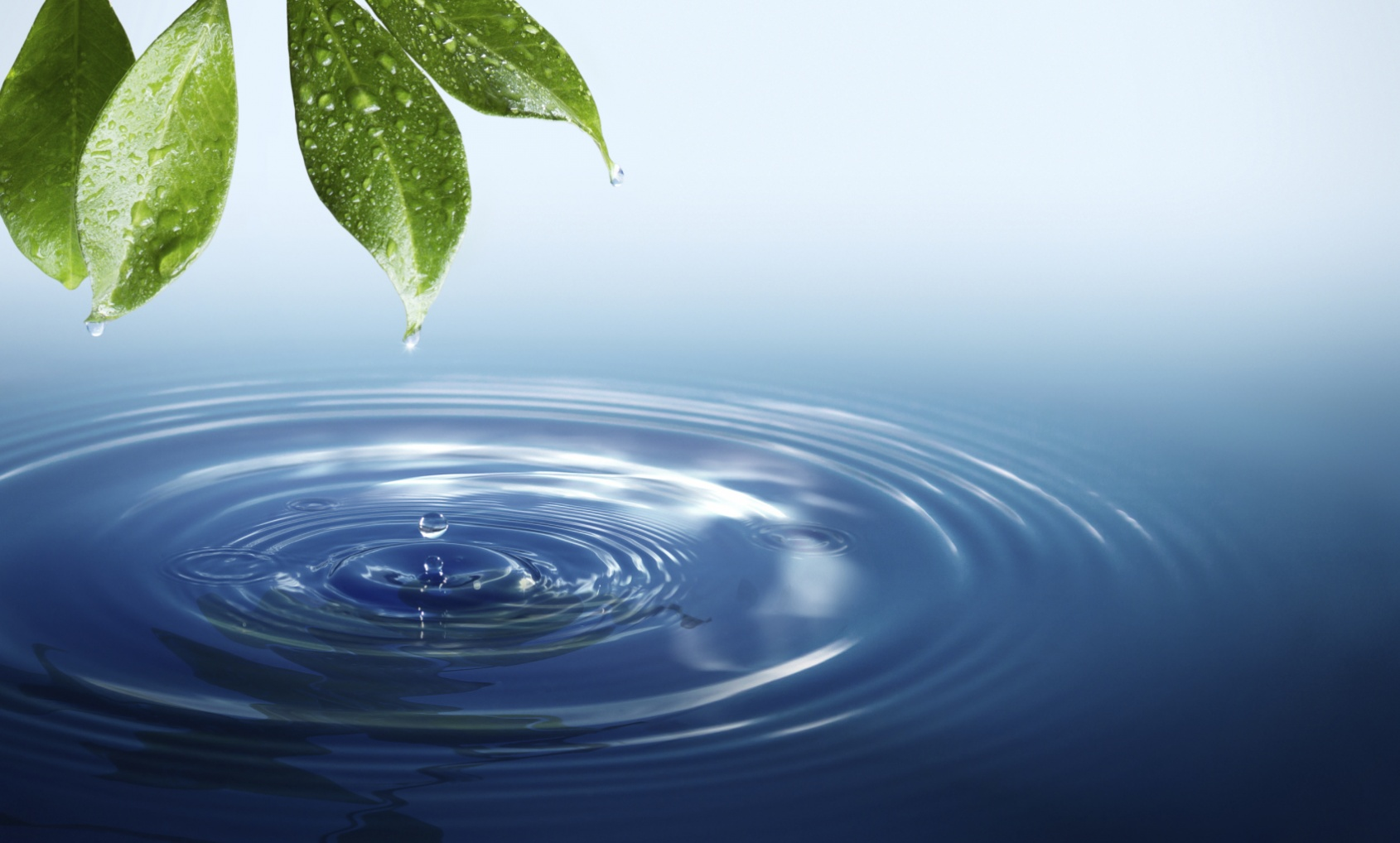 Наставна јединица: ВОДА
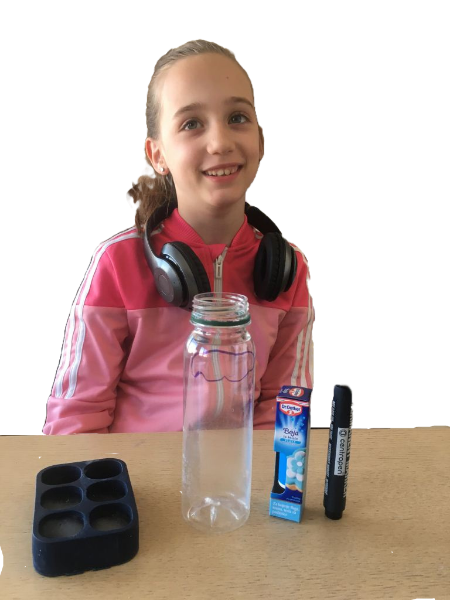 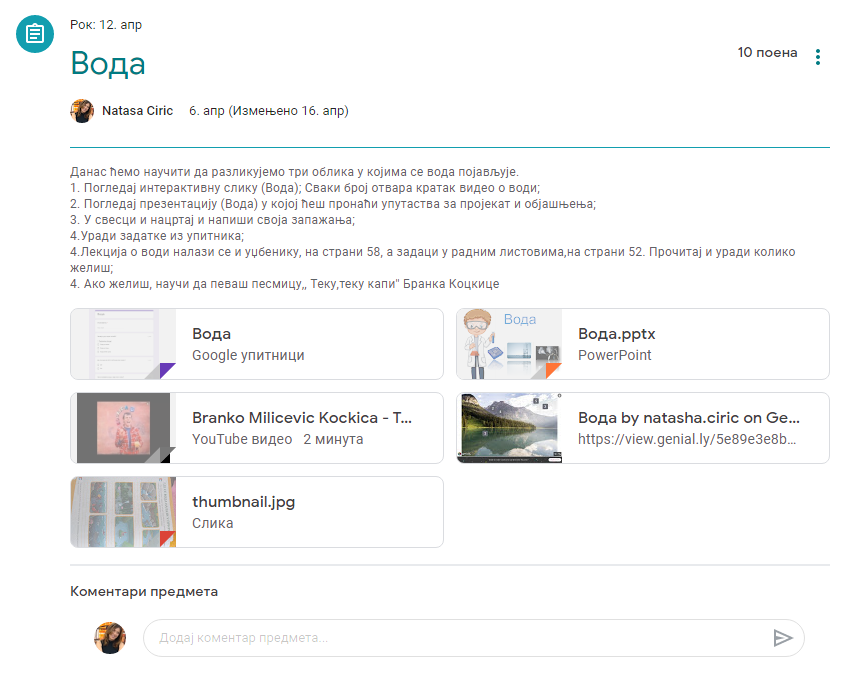 Погледајте следеће линкове кликом на наслове! Овако смо у нашој онлајн учионици учили о води:
Интерактивна слика
-кључни појмови
Тест
-провери своје знање
Прилози
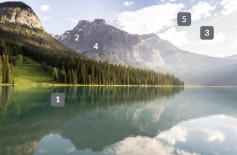 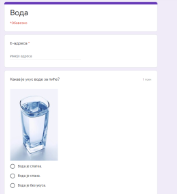 Слагалица
-водени саобраћај
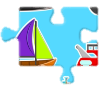 Презентација
-огледи
Песмица
-корелација:музичка култура
Мозгалица
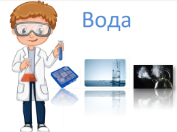 -корелација:математика
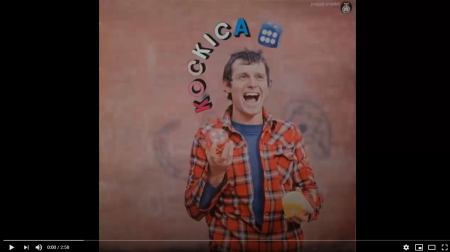 Укрштеница
Занимљивост
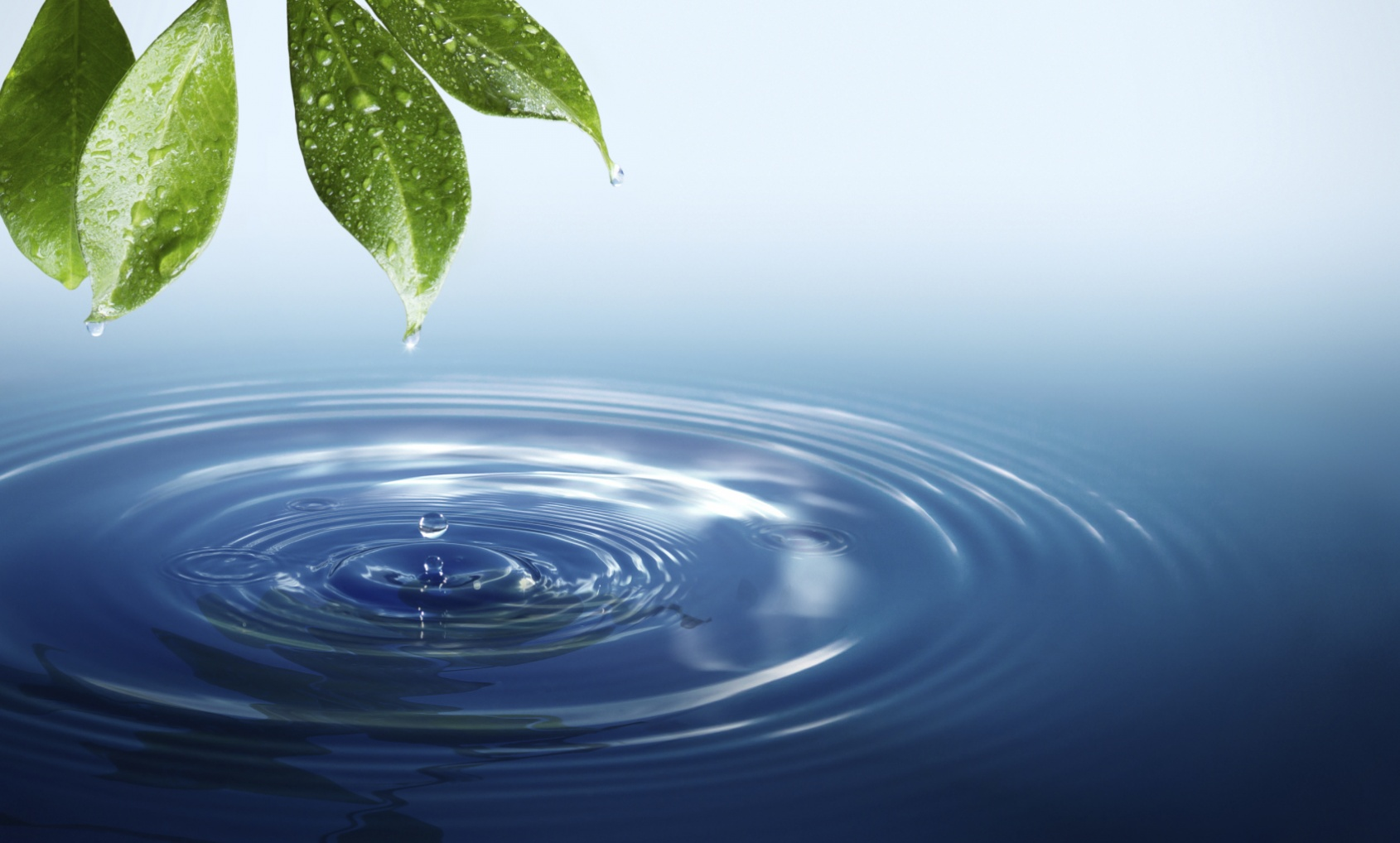 Ово су неки од наших радова:
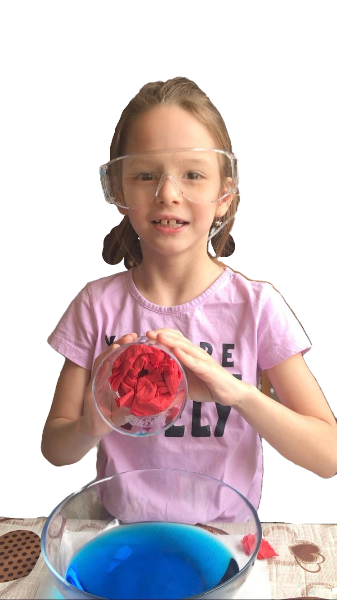 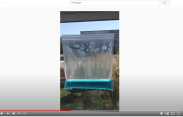 Видео
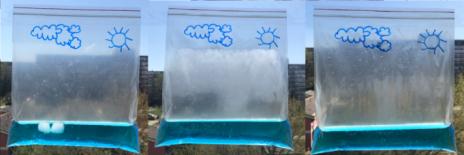 Видео
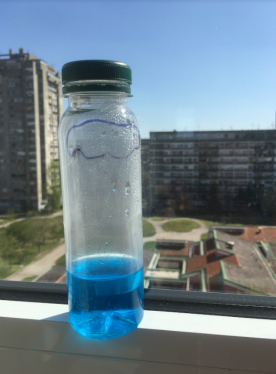 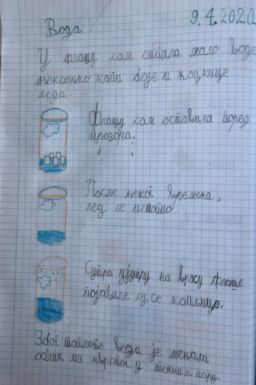 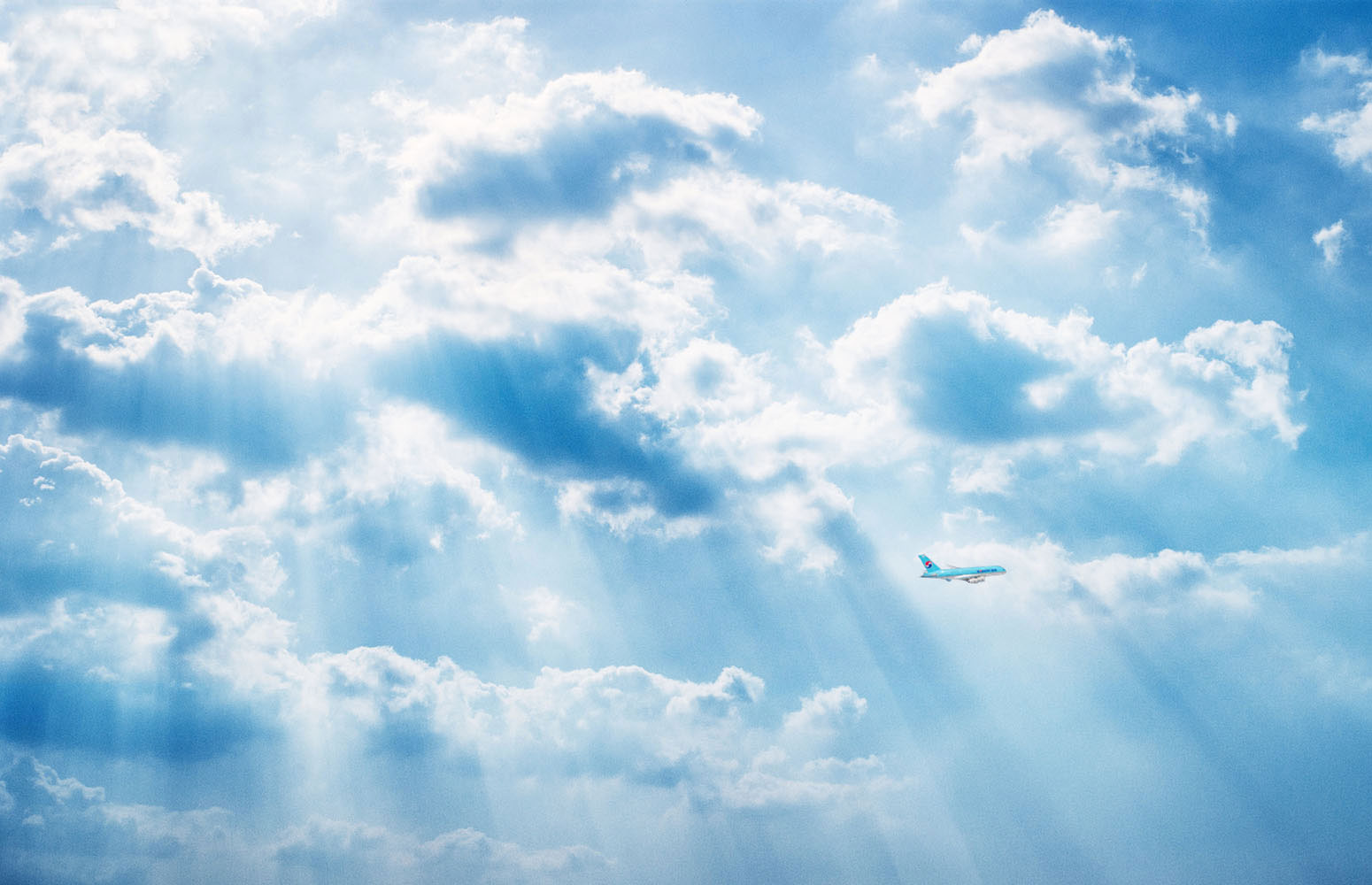 Наставна јединица: ВАЗДУХ
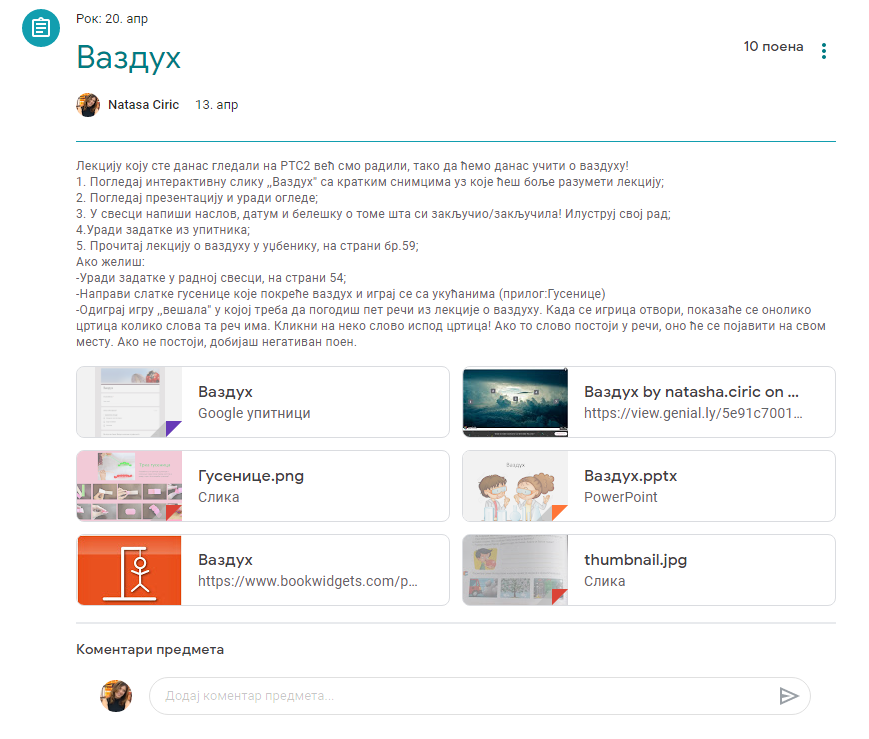 Презентација
-огледи
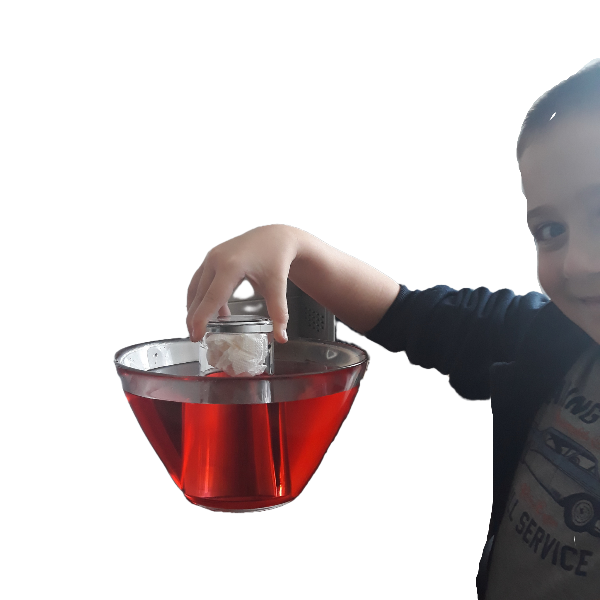 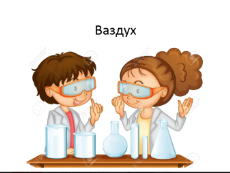 Интерактивна слика
-кључни појмови
Тест
-провери своје знање
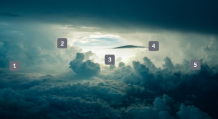 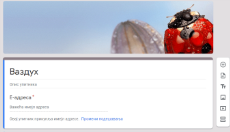 Мозгалица
-корелација:математика
Игра памћења
Трка гусеница
-корелација :ликовна култура
Игрица
-погађање појмова из лекције
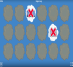 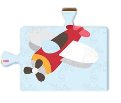 Слагалица
-ваздушни саобраћај
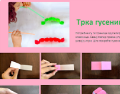 Прилози
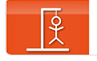 Занимљивост
Песмица
-корелација:музичка култура
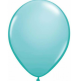 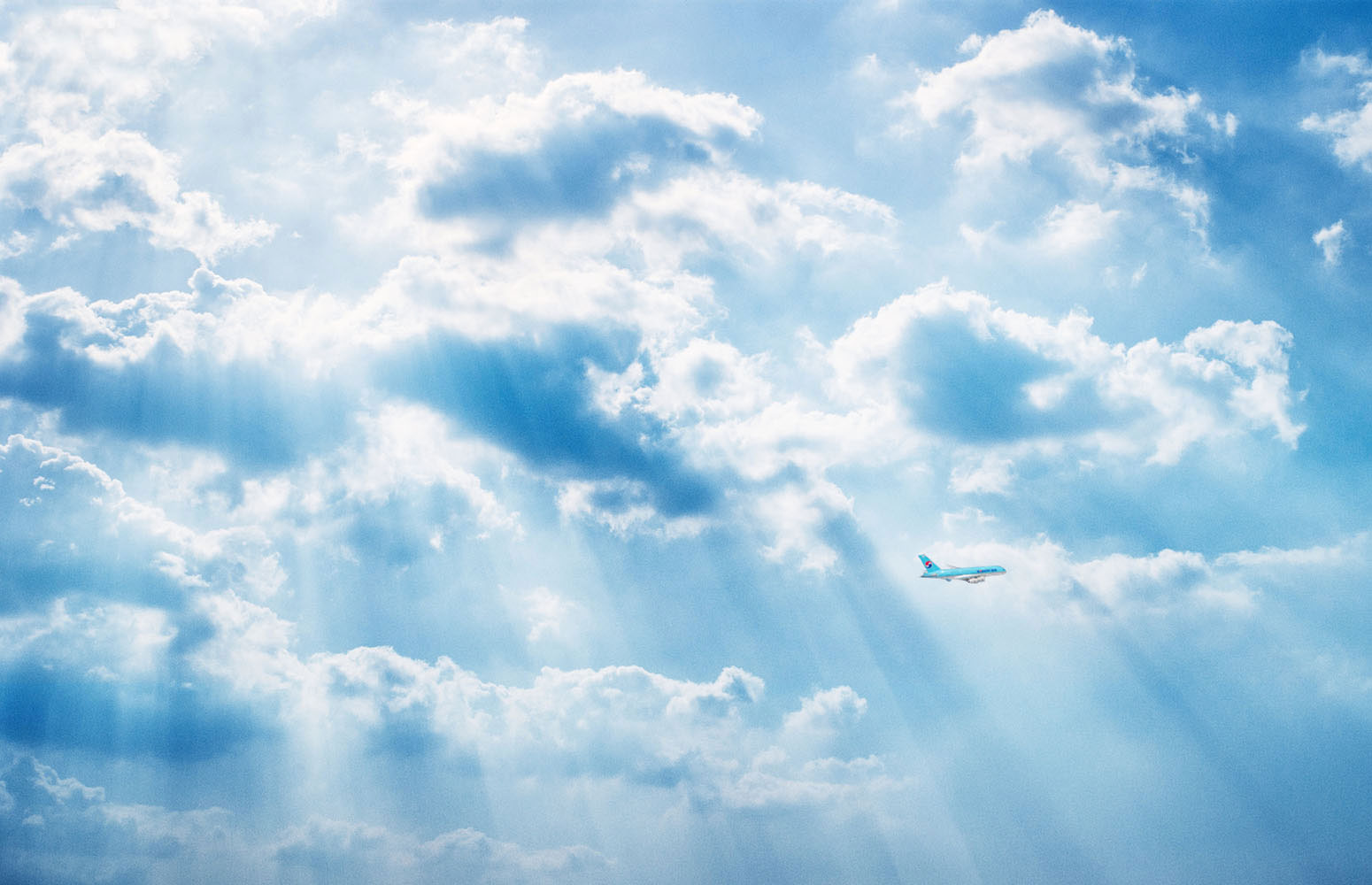 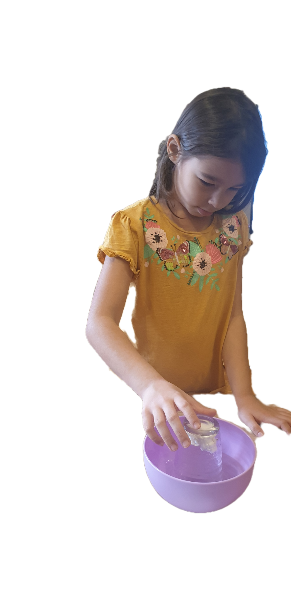 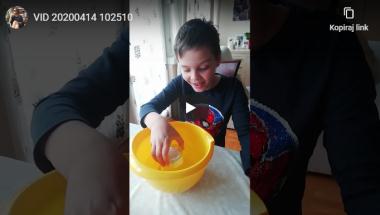 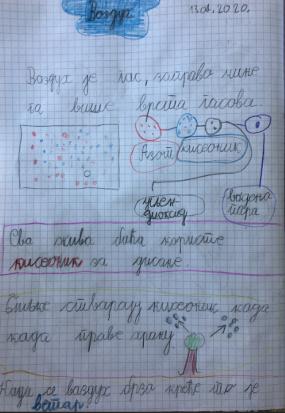 Наши радови:
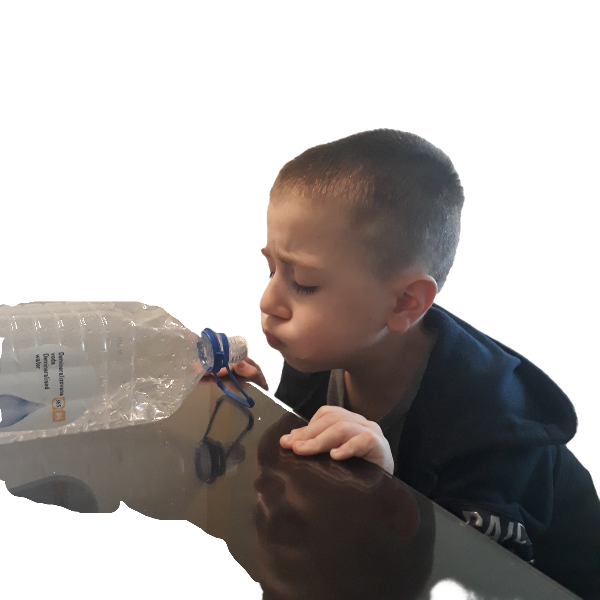 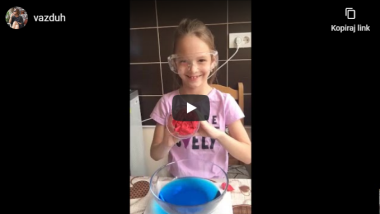 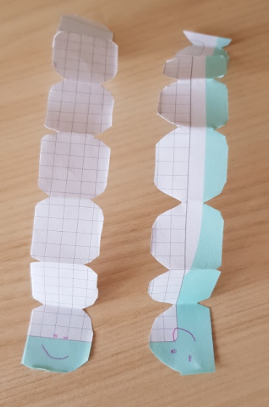 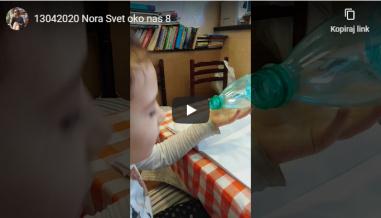 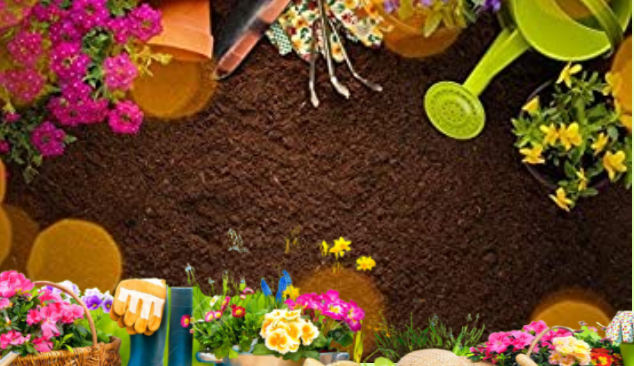 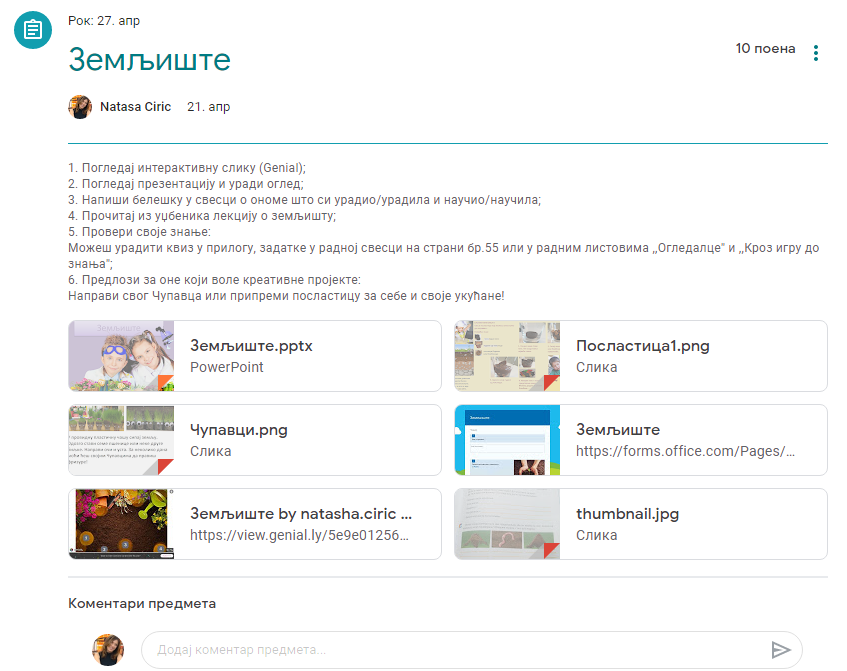 Интерактивна слика
-кључни појмови
Наставна јединица: ЗEМЉИШТЕ
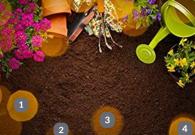 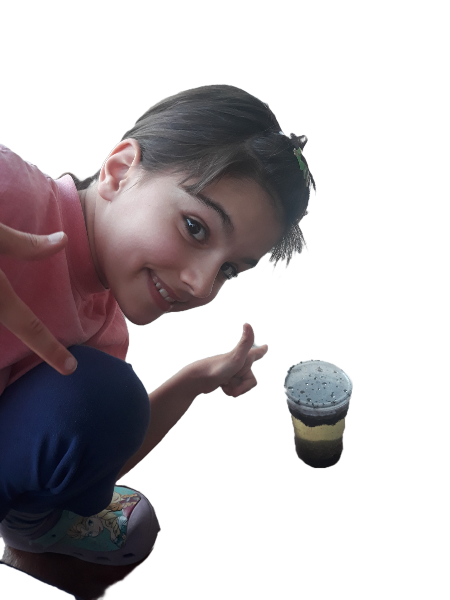 Презентација
-огледи
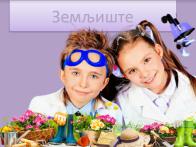 Посластица  
-корелација:ликовна култура
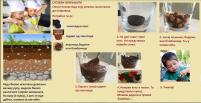 Тест
-провери своје знање
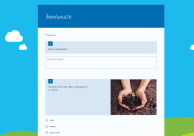 Чупавци
-корелација:ликовна култура
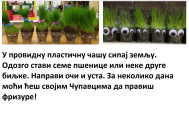 Занимљивост
Прилози
Мозгалица
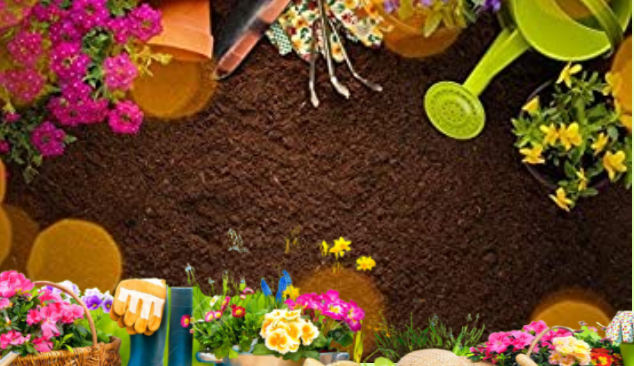 Наши радови
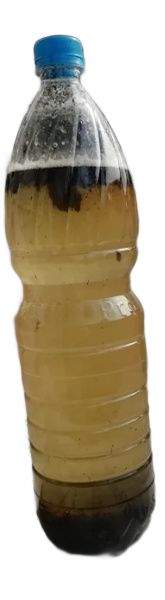 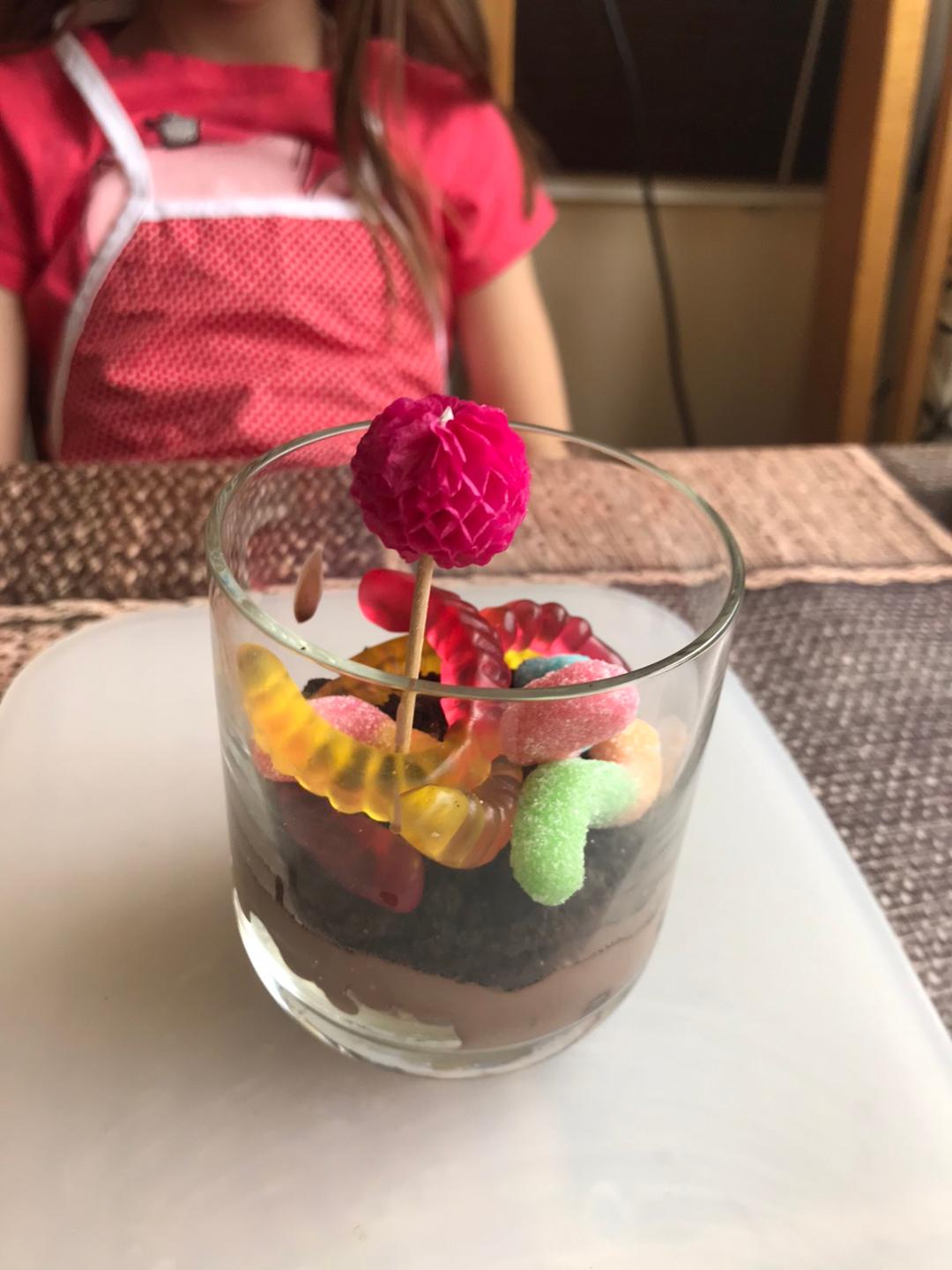 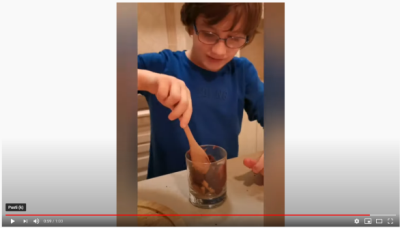 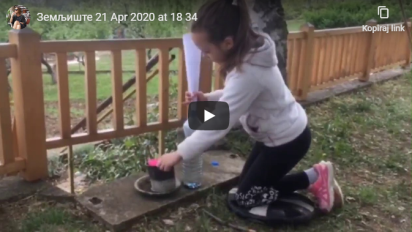 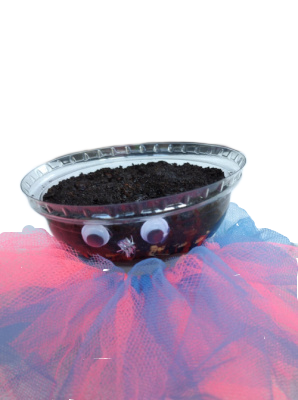 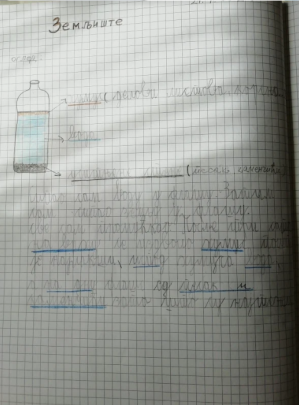 Јежева кућица
-корелација :српски језик
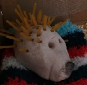 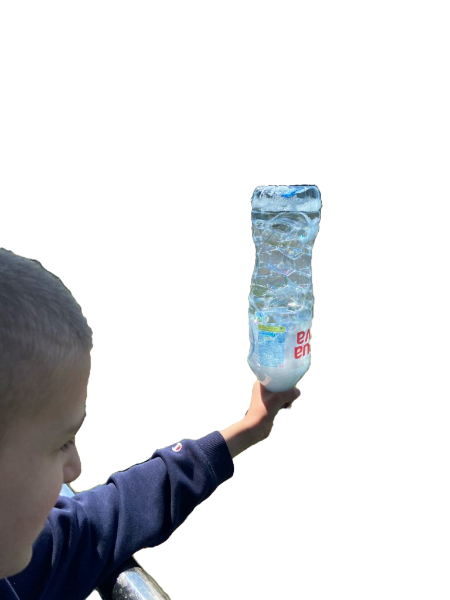 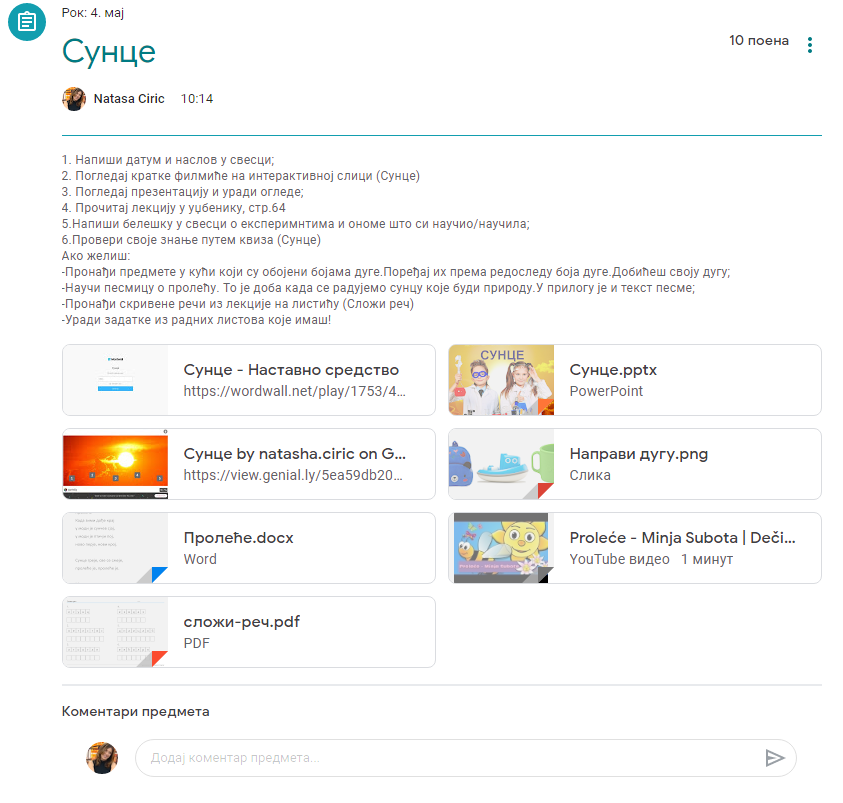 Наставна јединица: СУНЦЕ
Интерактивна слика
-кључни појмови
Квиз
-игра за проверу знања
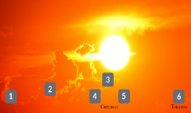 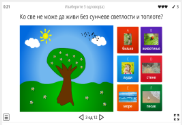 Занимљивост
Презентација
-огледи
Направи дугу
-мали уметнички пројекат-корелација:ликовна култура
Листић
-слагање речи од датих слова- корелација:српски језик
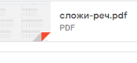 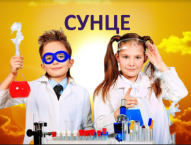 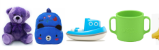 Песма
-корелација:музичка култура
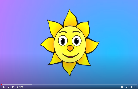 Прилози
Мозгалица
-корелација:математика
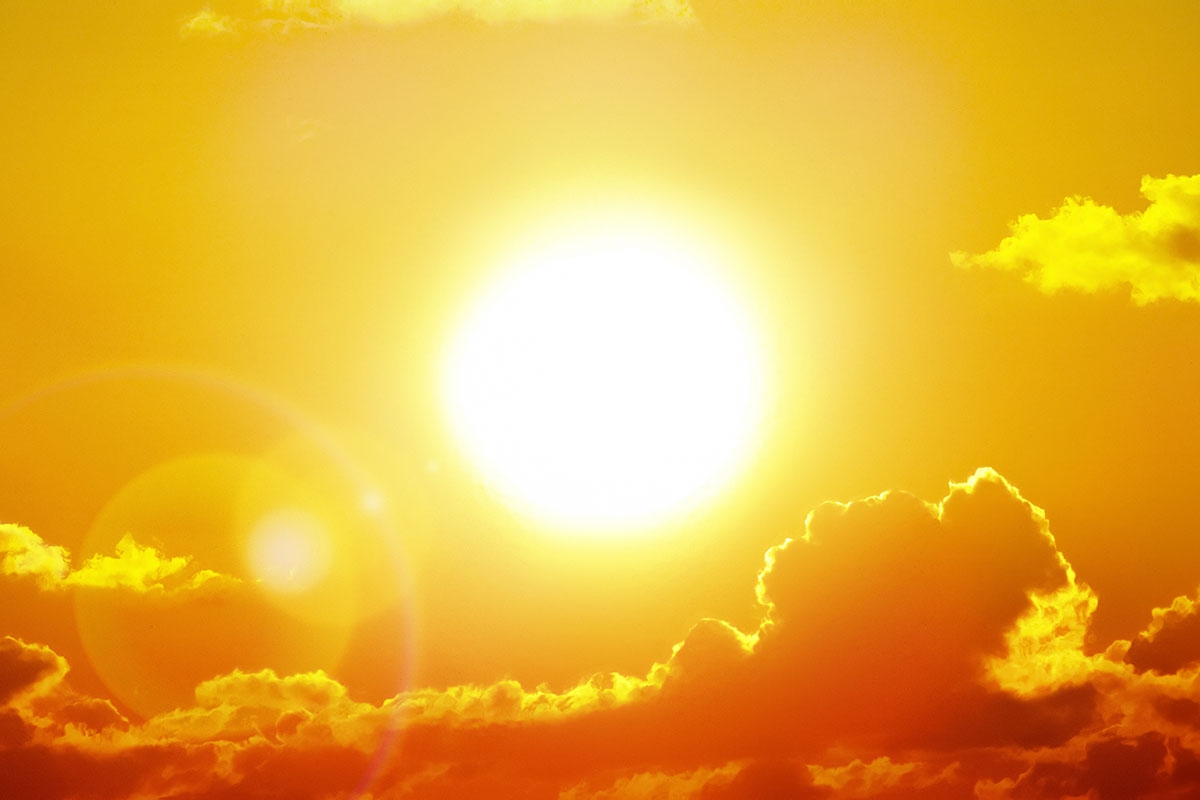 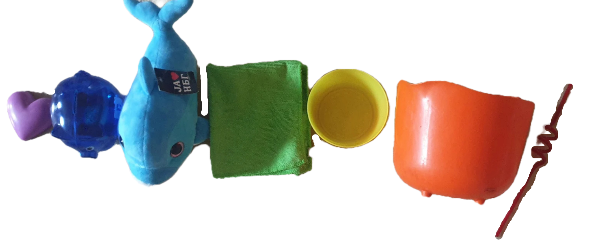 Наши радови:
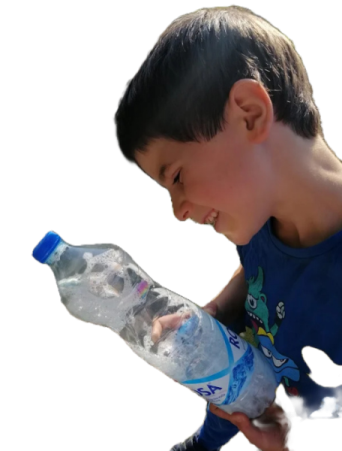 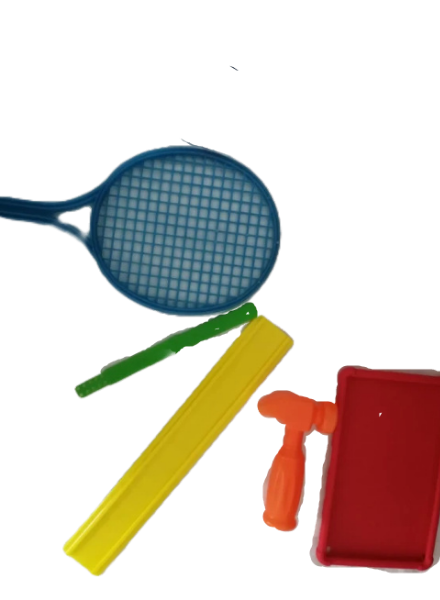 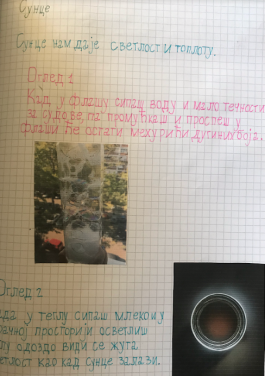 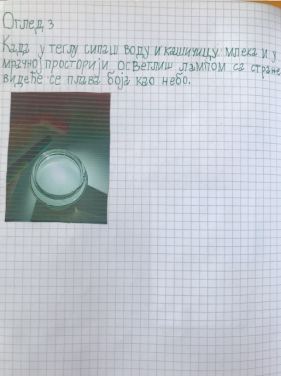 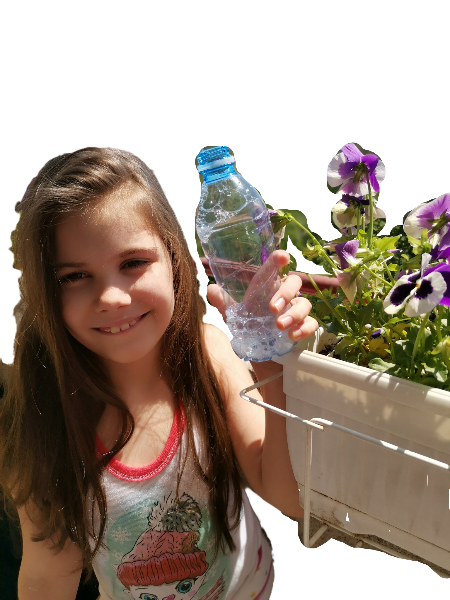 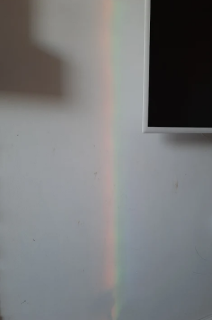 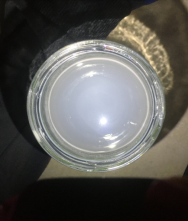 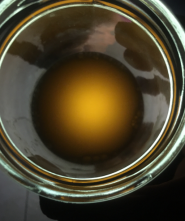 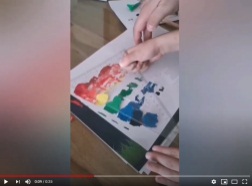 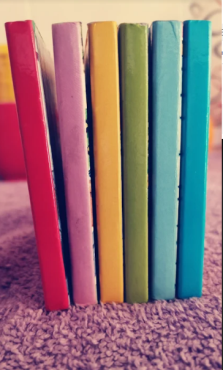 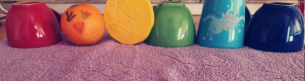 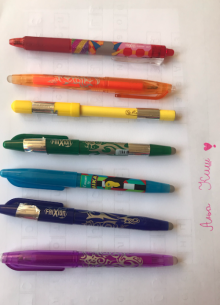 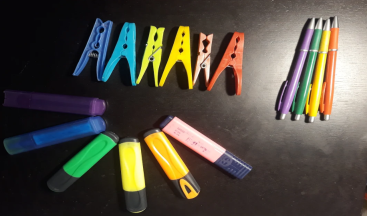 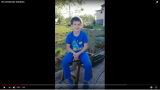 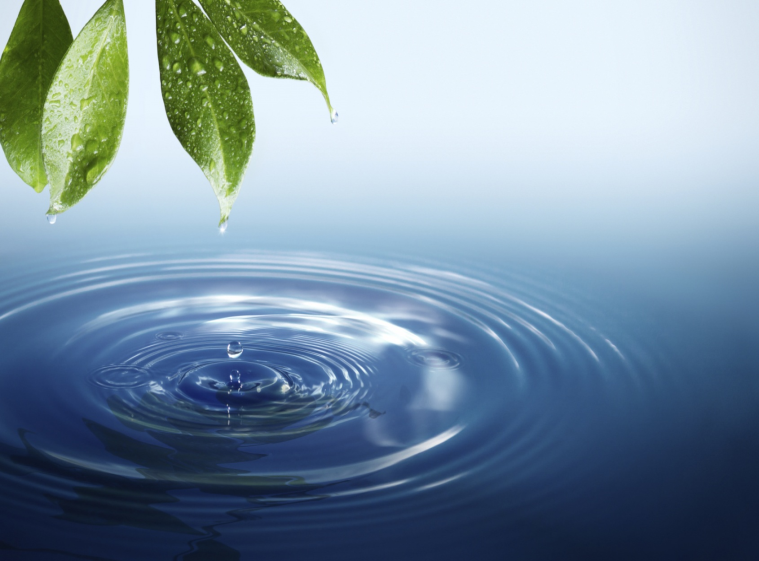 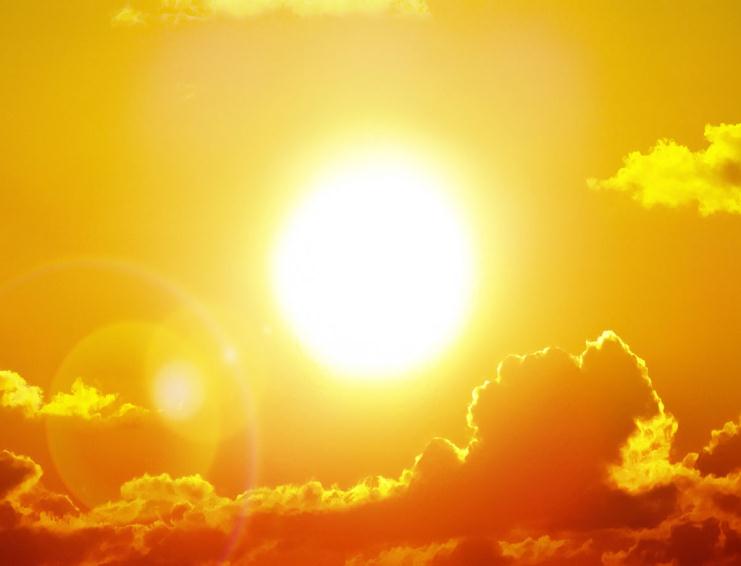 Повратна информација:
Од учитељице смо добијали коментаре о предатим задацима.
После сваког урађеног теста могли смо да видимо шта нам је тачно и да исправимо нетачне одговоре.
Радове својих другара могли смо да видимо на одељенском сајту.
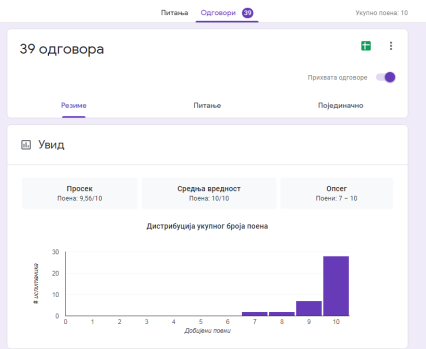 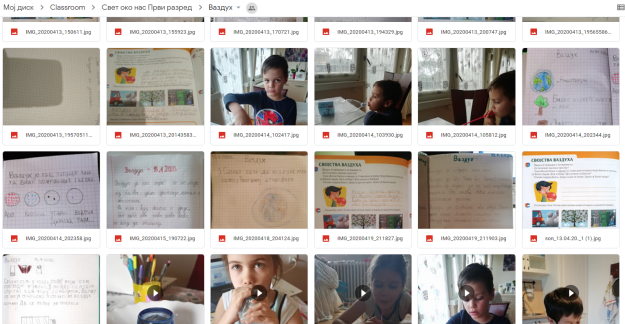 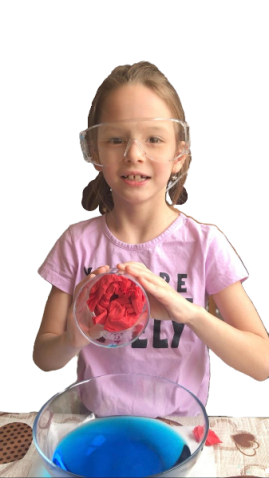 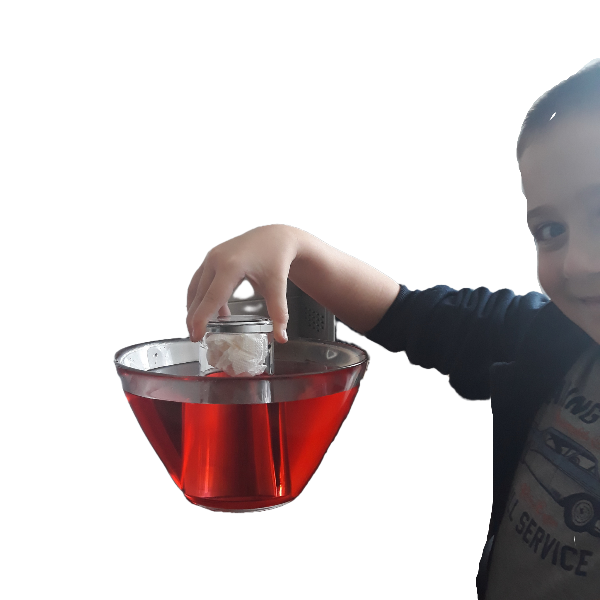 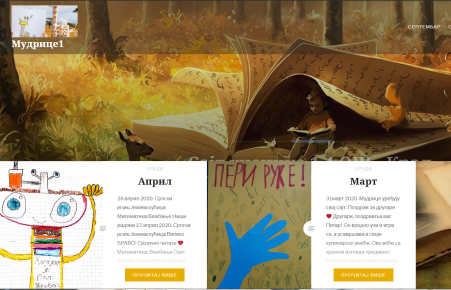 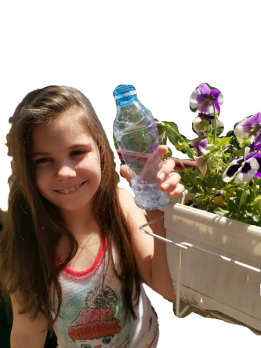 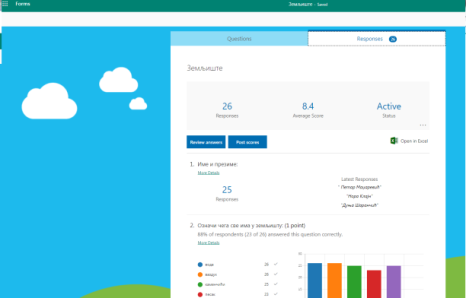 Одељенски сајт
 ,,Мудрице1’’
Систематизација одговора у Google Forms  и Misrosoft Forms
Ученички радови у Google classroom
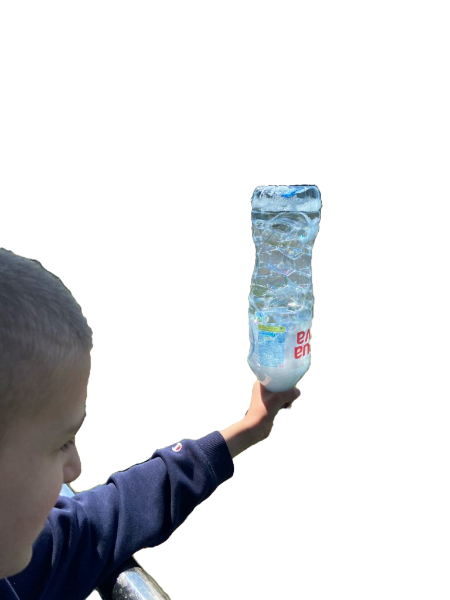 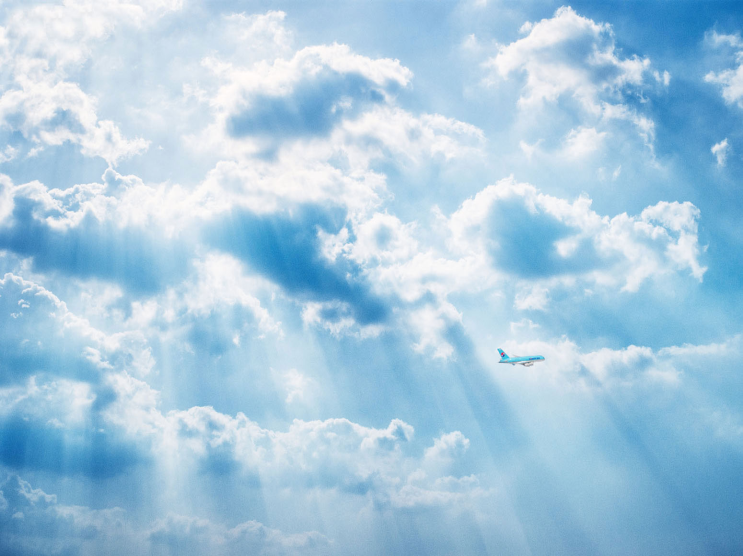 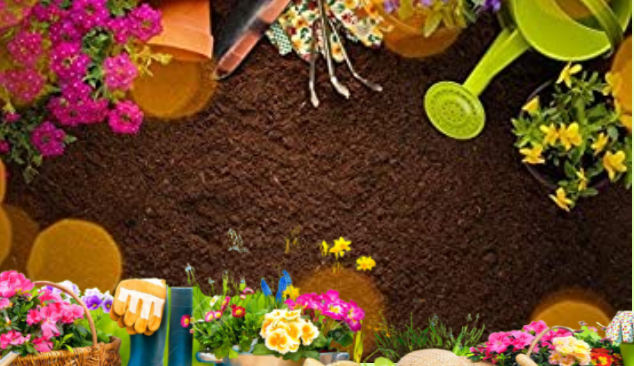 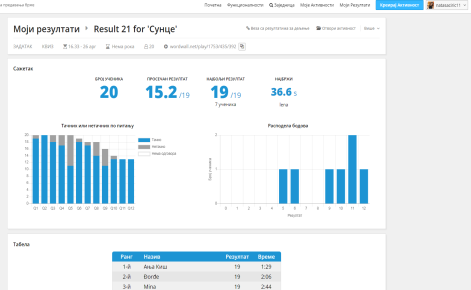 И за крај, огледи које смо сами измислили.
Највише радости донеле су игре уживо!
На крају сваке игрице могли смо да видимо своје место на ранг листи.
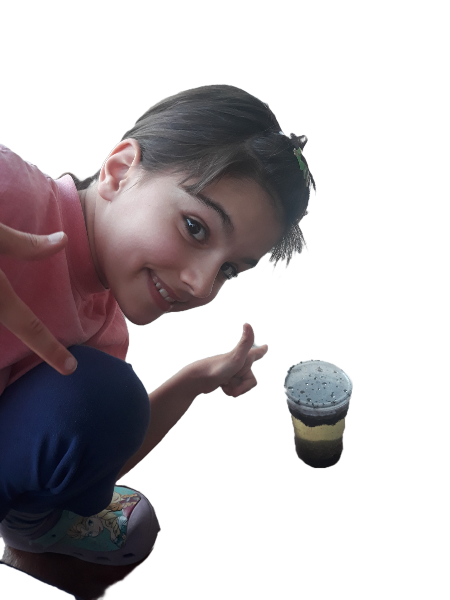 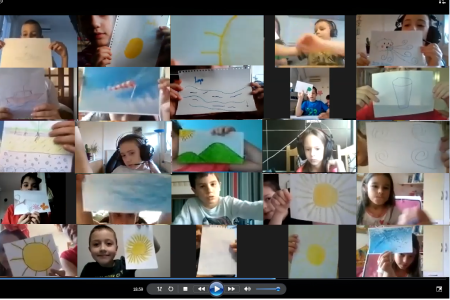 Tабела са резултатима игрице у Wordwall